New Orleans Inundationfrom Hurricane Katrina
Sruthi Kakuturu
University of Texas at Austin
Hurricane Katrina
DEADLIEST since 1928
12,000 deaths
COSTLIEST on record
$17 billion for New Orleans alone
August 23-30, 2005
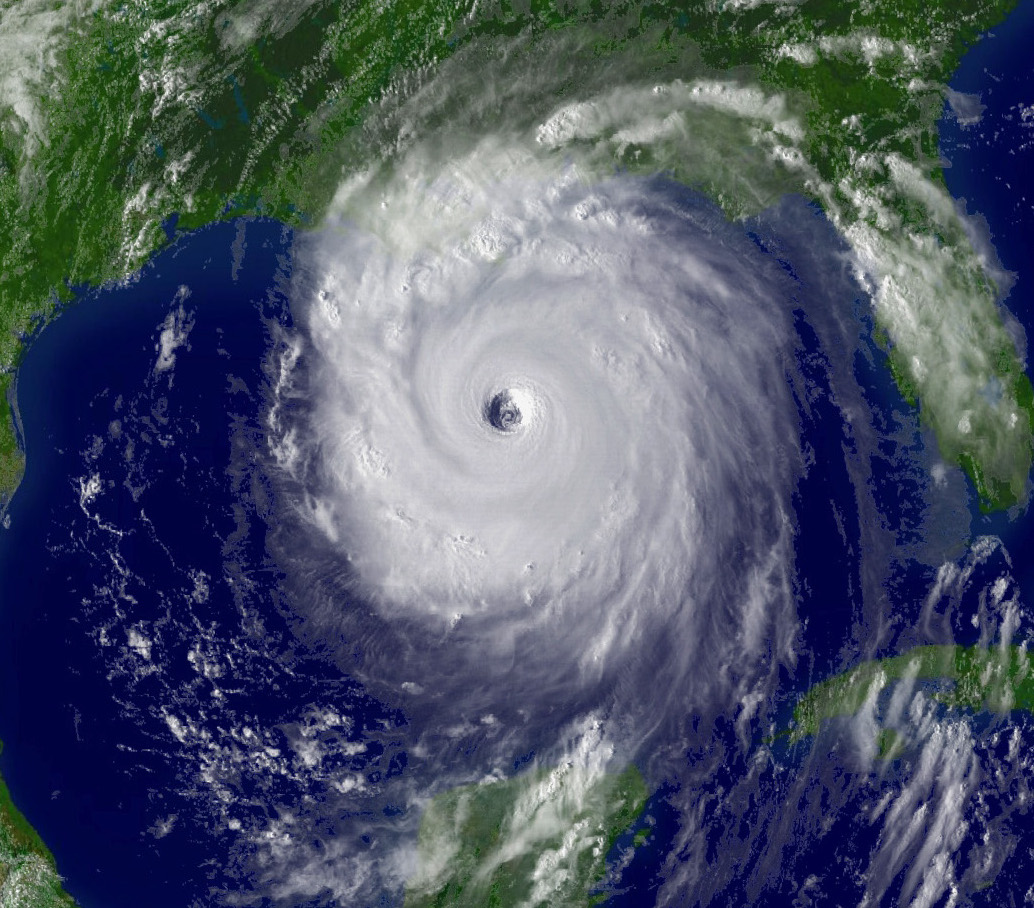 Current DEM
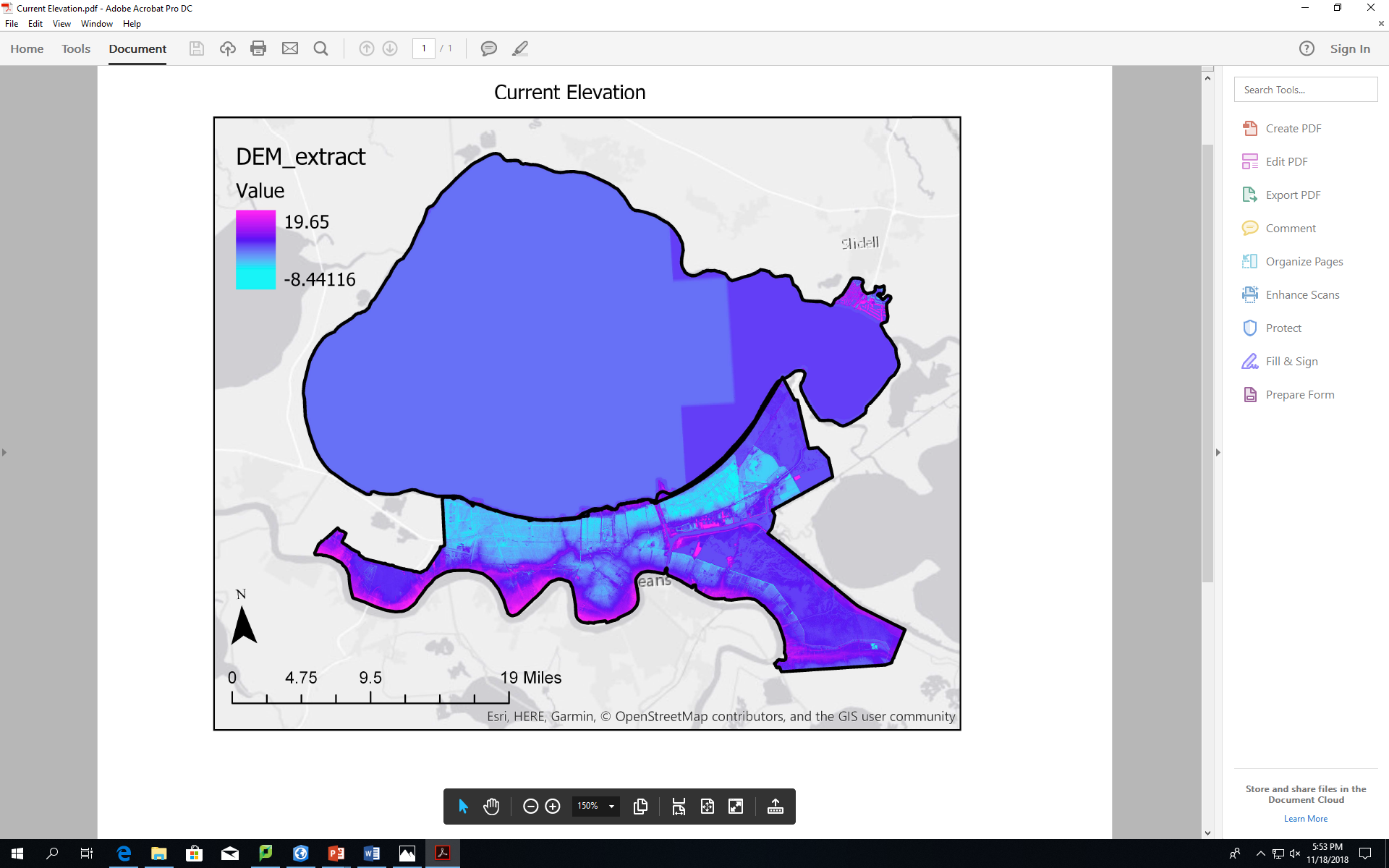 Lake Pontchartrain
Mississippi River
New Orleans
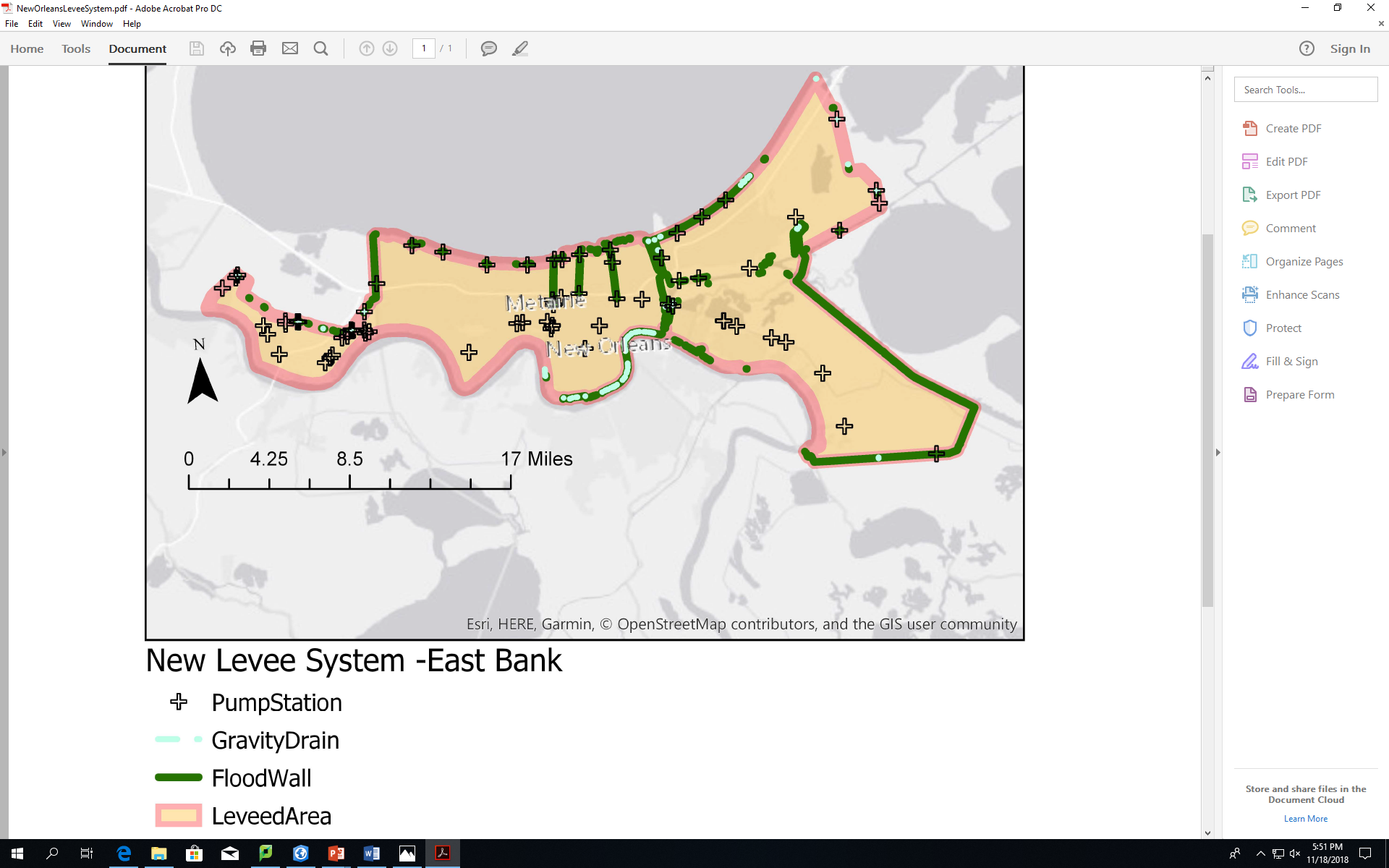 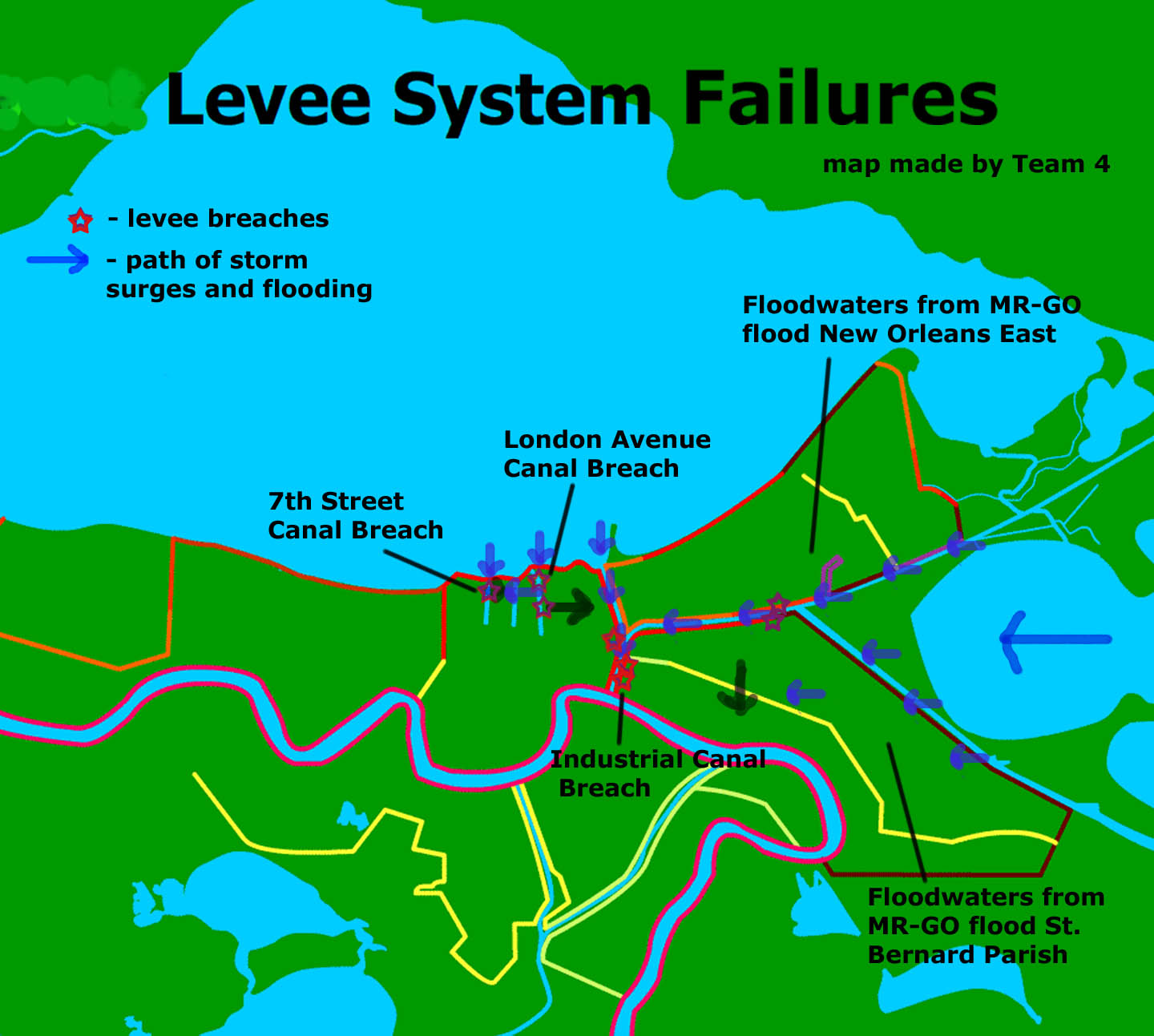 DEM-based analysis
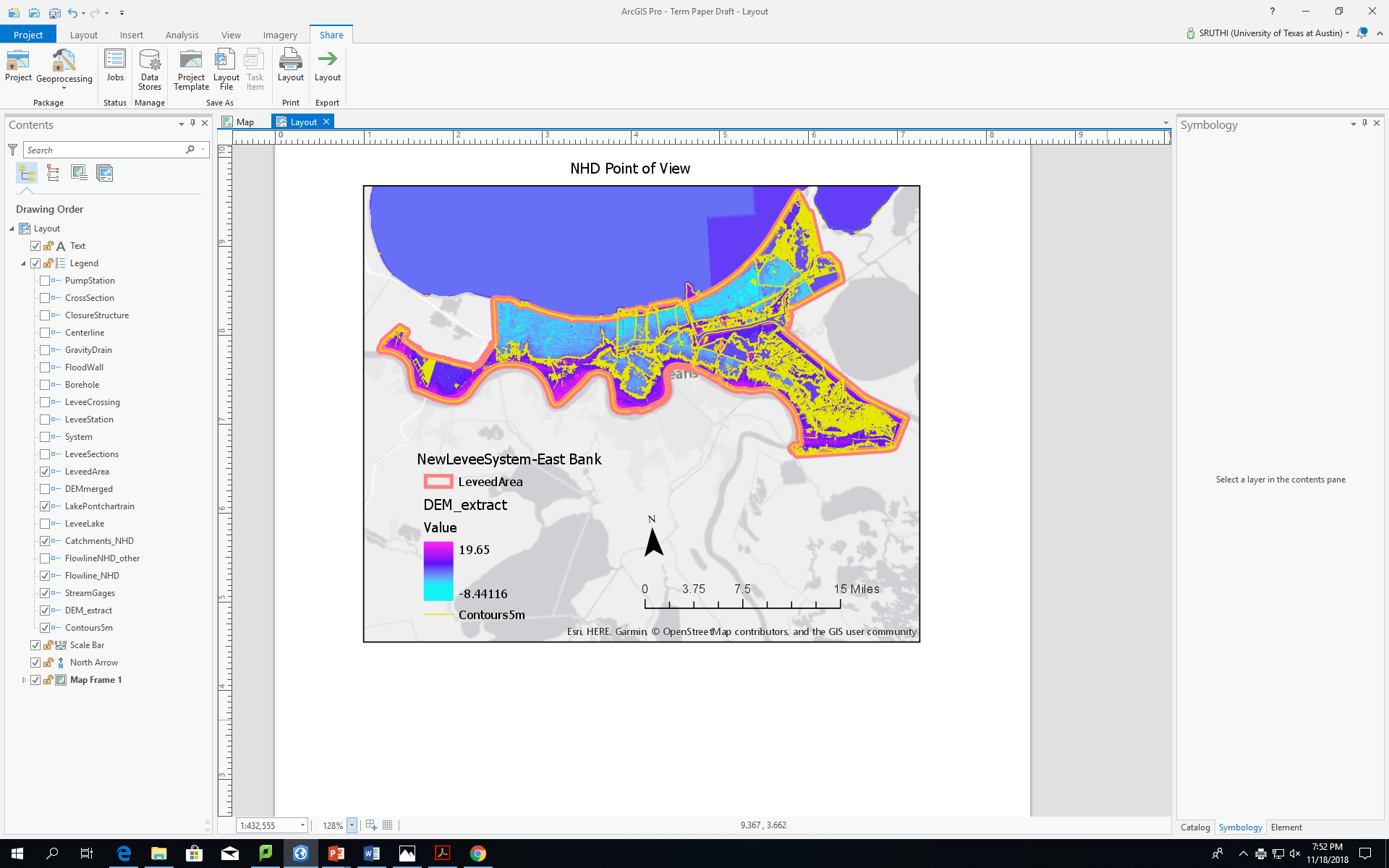 Volume Calculations
Assumption
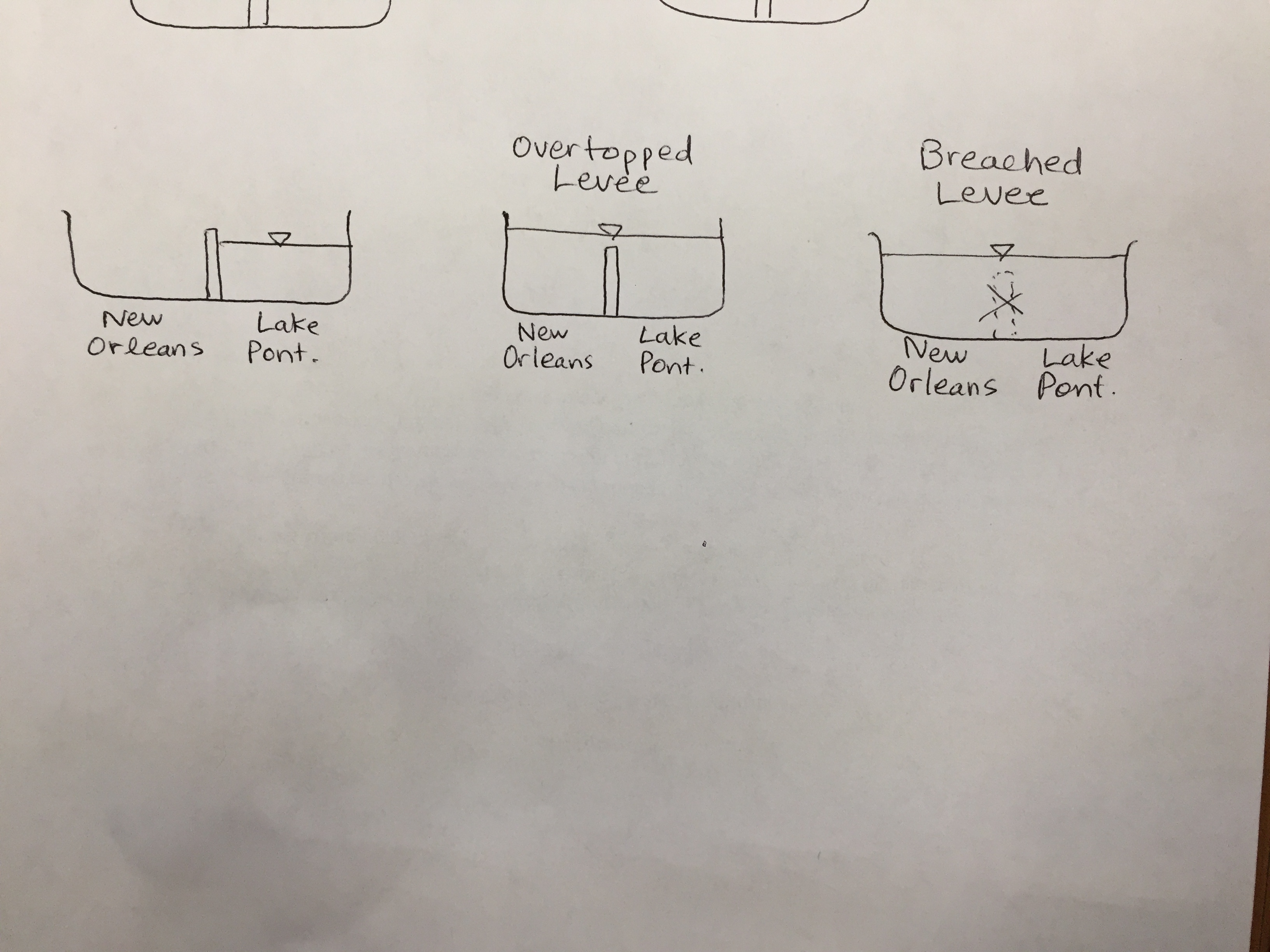 Expected Results
Future Work and Conclusions
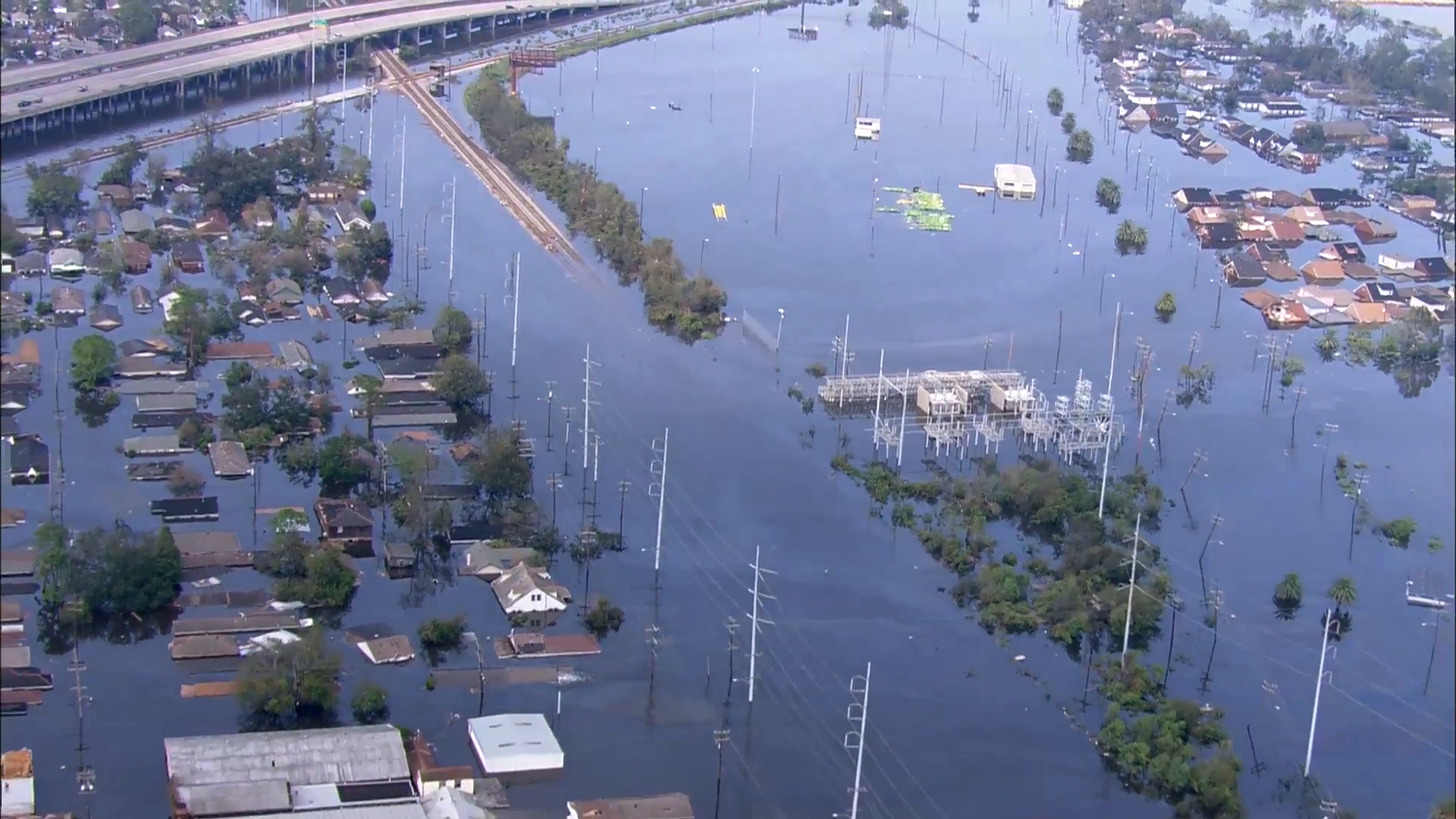 More temporal analysis 
Time is took to drain the city
Flood dewatering efforts
Timeline and detailed analysis